Interaction of charged particles in matter
Bethe-Bloch formula describes the energy loss of heavy particles passing through matter
= 0.3071 MeV g-1cm2
dE/dx vs. E of protons in silicon
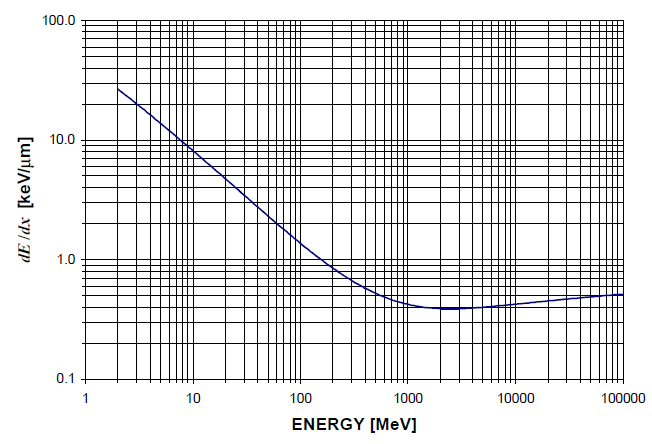 Solid angle
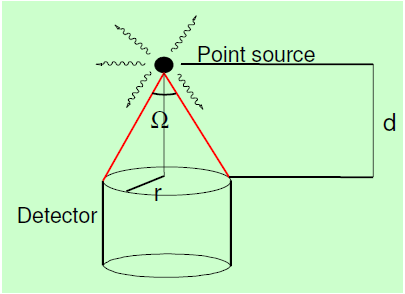 1 Ci = 3.7·1010 Bq
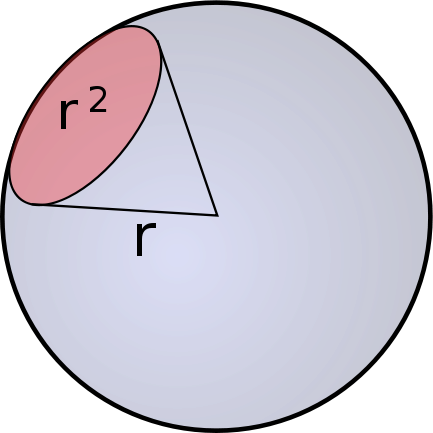 d
Ω = solid angle between source and detector (sr)

For a point source:
Statistical Error: Peak on top of Background
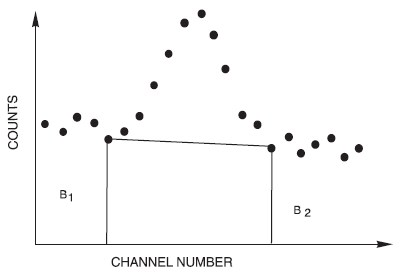 peak
+ background
The area above the background represents the total counts between the vertical lines P minus the trapezoidal area B (red hatched). If the total counts are (P+B) and the end-points of the horizontal line are B1 and B2 (width of B1 + B2 = width of B), then the net area is given by:
The standard deviation of ΔP is given by:
Quality of Measurements: Resolution
If the measurement is dominated by Poissonian fluctuations:
z
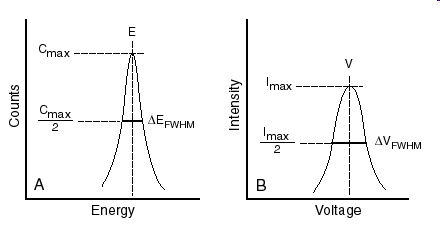 Δz
lowest limit for the resolution apart from Fano factor correction
Fano factor F: fluctuations on N are reduced by correlation in the production of consecutive e-hole pairs. For Germanium detectors F ~ 0.1
Luminosity
accelerator current: 1 nA          What is the number of projectiles?
1 particle / s   ≡     1.6·10-19 C/s
6.25·109 particles / s   ≡     1 nA
28Si target thickness: 1 mg/cm2   How many target nuclei?
28 g/cm2 Silicon ≡ 6.02·1023 atoms/cm2
1 mg/cm2 Silicon ≡ 2.15·1019 atoms/cm2
Luminosity = 6.25·109 · 2.15·1019 = 1.34·1029 [s-1 cm-2]
event rate [s-1] = luminosity [s-1 cm-2] · cross section [cm2]
= 1.34∙1029 [s-1 cm2] ∙ cross section [~ mb = 10-27 cm2] ≈ 102 [s-1]